Use of administrative data for statistical purposes, the case of Kenya
Sub-regional workshop on integration of administrative data, big data and geospatial information for the compilation of SDG indicators for English-speaking African countries
Addis Ababa, Ethiopia, 23-25 April 2018
								    m. G. Gituanja								KNBS, Kenya
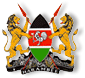 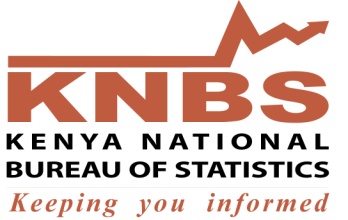 Presentation layout
Legal and institutional framework for KNBS
Organization of the nss- kenya
Governance structure of the assc
Data collection methodology
Data collection processes
Lessons learnt
Challenges 
Plans for improvement
Other examples of admin data uses
Legal instrument establishing the knbs
KNBS is a semi autonomous Government Agency established under the Statistics Act Number 4 of 2006 of the Laws of Kenya. 
Previously operated as the Central Bureau of Statistics (CBS), a government department in the then Ministry of Planning and National Development under the Statistics Act (Cap 112) of 1961
Mandate of the KNBS
The mandate of KNBS includes: 
collection, compilation, analysis, publication and dissemination of statistical information;
coordination of the National Statistical systems (NSS)
Organization of the NSS-kenya
Data Producers – to get information on data they produce, sources, mandate (policy documents), and challenges,

Data users – to get information on data they use, and gaps in data and challenges.

Research organizations – to get information on data they use and analysis of policies in the field of agriculture. 

Development Partners, to inform them about the Global Strategy  and the African Action Plan and seek their view and support in the programme.
ASSC - ANES 
Chair (Dir. Prod. Stat.-KNBS)/Vice-Chair (State Dept Agric)
Nat. Strategy Coord. (KNBS & SDA) + TWGs
STWG 2
+
Sub-Groups
STWG 5
+
Sub-Groups
Governance Structure for ASSC- KENYA
Board of Directors (KNBS)
DG-KNBS
Director DA/Crops
Director Forestry
Director
Livestock
Director Envir & Nat Res.
Director
Vet.
Others: County rep., etc.
Director
Fisheries
STWG 1
+
Sub-Groups
STWG 3
+
Sub-Groups
STWG 4
+
Sub-Groups
Governance structure of the ASSC
For purposes of coordinating agricultural statistics: KNBS & Agriculture sector ministries, established a working committee: 
The Agriculture, Nutrition and Environment Statistics Committee (ANES).
The ANES committee meets on quarterly basis:
Harmonisation,  frequency, accuracy, timeliness
Avoid duplication of activities. 
To strengthen collaboration & coordination :
NSC appointed from the NSO; and
NSC Deputy/Alternate from Min of agric & irrig
The Coordinator of ANES is also the NSC- 
Director responsible for agriculture statistics
Governance structure of the ASSC- Composition of STWGs
STWG 1:  Crops 
Food crops
Industrial crops
Horticultural crops
Food security
STWG 2: Livestock
Livestock enterprises and products
Dairy
Veterinary services
Apiculture
Emerging livestock
Governance structure of the ASSC-Composition of STWGs ... cont.
STWG 3: Environment, Forestry and Natural Resources
Water
Forestry
Other natural resources statistics (including climate change)

STWG 4: Fisheries and Aquaculture
Marine fisheries
Inland fisheries
Aquaculture 

STWG 5: County Agriculture Statistics Sub-committee
County based agricultural statistics (Sub-National)
Research
Legislation
Other cross-cutting topics (Human resources, finance, statistical coordination, etc)
Data collection methods
Administrative data: 
Data collected primarily for administrative purposes. Usually collected by government departments and other organisations for the purposes of registration, transaction and record keeping 
Data Format largely determined by the needs of the collecting MDA
Censuses- 
covers entire population of Households/ establishments
 sample surveys- 
Undertaken on sampled part of households/establishments
Data collection process
Primary Data sources
Line ministries
State Depts on agric		As Recorded by extension officers at 
Marketing boards 		lowest administrative level

Data collected initiated through ANES
Aggregated at various levels:
local areas; 
Division; 
sub county; and 
county levels
National level
Data collection process
Administrative record: 
Data collected  from registers in government departments and agencies 
Registers may be electronic or hand copies
Information contained include: geographic code Identifier, inputs (quantity, cost), outputs (Quantity and values), prices, marketed production, exported output, land under crop etc….
Data collection processes…cont
A standard template developed by the anes through a consultative method to accommodate all users’ data requirements 
Template Locked to avoid changing format and structure
ANES conducts national wide data collection targeting regions and county levels
Multi-sectoral Data collection teams mounted to visit all county headquarters in respective regions targeting all relevant agriculture activity
Each Team expected to liaise with lower admin levels for incomplete/ inconsistent data at the county level to ensure data completeness
Data aggregation and validation
KNBS convenes a workshop of Anes with representation from all TWGs
Data validated to ensure that there are no outliers, and units are consistent with the requirements for all counties
 data for specific sectors merged and aggregated to national level
Report developed with national and county (sub-national level) aggregates which provide key data for use by the entire Anes
Lessons Learned
Important to have a fully consultative & participatory process;
Involvement of all key institutions
Need for Sensitization of County Gov’ts
Multi – institutional working arrangement thro’ ANES – a good foundation 
Coordination of NSS – governed by the Statistics Act; 
SPARS – A good advocate for agriculture statistics; and
Challenges
Limited funding: 
National/County Governments may also need to support some processes;
STWGs meetings/activities being addressed through ANES;
County Governments now a sector within NSDS.

Getting all key stakeholders together:
Approval & ownership of planned activities at both levels
Commitment to implementation
ANES members tasked with advising their superiors;
NSO playing coordination role, as set out in the Act;
Government requirements on statistics.
Challenges.......cont’d
New Government Structure:
Conflicting interests between National & County Gov’ts affecting production of statistics  
Ability and transmission mechanism
Mandates of Governors vs. County Commissioners
Role of County Statisticians
Plan to train counties on best practices  
Review of the Statistics Act already underway
Devolution of activities of agriculture
Production administrative statistics;
MOA responsible for Policy & Research
Establishment of a data collection MOU between MOA & Counties
Involvement of Counties under STWG 5
Challenges.......cont’d
Agreeing on timelines
NSDS vs SPARS
Inclusion of both the NSDS coordinators & deputy as SPARS STWG 5 members
Involvement of MDAs & Counties in setting time lines
Perception about SPARS being an NSO affair
Most STWG membership from MDAs & Counties
MDAs, Counties choose representatives
Having an inclusive & consultative process

Data format may not be based on international formats and mixed units of measure (some non standard requiring a lot of conversion) 
Sensitization of producers has overcome the challenge 
Agencies previously unwilling to share the data that they have collected
MOUs have been developed among agencies on data sharing and has been very instrumental
Plans for improvements of data quality
Sensitization across the anes to lower administrative levels and get buy in quality data collection
Capacity building on specific sector statistics across the entire anes to ensure that mdas are conversant with the data needs for other users, methodology and tools
Encourage the adoption of capi for data capturing survey and census data
Undertake sample surveys using area particularly frame approach to complement the data collected from administrative records in the medium term
Plans to have a module on agriculture in the kenya population and housing census
Plans to undertake a census of agriculture to provide comprehensive benchmark information for the sector
statistical uses & Influence in Administrative data design
revenue authorities administration data used in developing the frame for establishment surveys
Sales Turnover 		
Income tax 
revenue authorities administration data used in rebasing of national accounts
VAT 
Customs	Statisticians influenced the inclusion of ISIC rev4 in classification OF FIRMS BY KRA
Income tax
revenue authorities administration data used in Compilation of government finance statistics
VAT 		statistics provided inputs On gfsm2014 on chart of accounts TO nt
Customs
Income tax
Budget execution data for compilation of government finance statistics
Government expenditure
Incurrence of liabilities	 statistics provided inputs On gfsm2014 on chart of accounts TO nt
Thank you